Definitions of Teaching
Meaning of teaching
Teaching is one of the instruments of education and is a special function is to impart understanding and skill. The main function of teaching is to make learning effective. The learning process would get completed as a result of teaching. So, teaching and learning are very closely related.
Concept of teaching
Teaching is a process in which one individual teaches or instruct another individual. Teaching is considered as the act of imparting instructions to the learners in the classroom situation.
Teaching definition
(1) H C Morrison:- Teaching is an intimate contact between the more mature personality and a less mature one.
(2)  Jackson:- Teaching is a face to face encounters between two or more persons, one of whom ( teacher) intends to effect certain changes in the other participants ( students).
(3) Clerk:- Teaching refers to activities that are designed and performed to produce in students behavior.
Teaching definitions (cont.)
(4)  J B Hough and James K Duncan:- Teaching is an activity with four phases, a curriculum planning phase, an instructing phase, and an evaluating phase.This definition presents the organizational aspect by which we can describe and analyze the teaching process.
(5) N.L.Gage ( Democratic point of view ):- Teaching is interpersonal influence aimed at changing the behavior potential of another person.
We can define teaching according to the following three viewpoints.(a) Authoritarian
(b) Democratic
(c) Liassez faire.
(a) Authoritarian
According to this viewpoint-
Teaching is an activity of memory level only
This teaching does not develop thoughts and attitude in the students.
Is known as thoughtless teaching
This teaching is teachers centric criticism of the teachers.
(b) Democratic teaching
Teaching is done at understanding level.
Memory level teaching is the prerequisite (concept) is first memorized and then understand
Such teaching is known as thoughtful teaching.
According to this point of view, teaching is an interactive process, primarily involving classroom talks which takes place between teachers and student.
Here students can ask questions and criticize the teachers.
Here students can ask the questions and self-disciplined is insisted.
(c) Laissez Faire Attitude
It is known as reflective level teaching.
It is more difficult then memory level and understanding level of teaching.
Memory level and understanding level teaching are must for the reflective level of teaching.
It is highly thoughtful activity.
In this level both students and teachers are participants.
This level produces insights.
Teaching and other similar processes
Conditioning  Vs  Teaching
Conditioning aims at modification of behaviour and learning habits.
Scope of conditioning is relatively narrow
Reinforcement plays a vital role here.
Teaching aims at the development of potential and intellect.
It has broader scope
Reinforcement is not necessary for teaching.
Conditioning  Vs  Teaching
In teaching repetition of the taught subject matter is not necessary.
In teaching, there is a curriculum that is very comprehensive
Conditioning is done by the repetition of behavior to be acquired.
In conditioning, curriculum is fixed
Conditioning  Vs  Teaching
In teaching qualitative and quantitative techniques are used for evaluation.
Teaching is a broader process with various levels.
Evaluation in conditioning is done on the basis of the acquisition of a behaviour or a habit.
Conditioning is considered as the lowest level of the entire process of teaching.
Teaching and training
Training is practical orient
training shapes habits.
Training helps already knowledgeable people to learn tools and techniques to apply them.
Training is for few days or a few months.
Teaching is mostly theoretically oriented
Teaching fills the mind.
Teaching provides new knowledge to the people
Teaching continues for a long time.
Teaching and training
Teaching is the broader area.
Teaching does not follow very rigid approach
Teaching usually refers to classroom learning
Training is for specific areas.
Training follows rigid and systematic approach
Training refers to workshops, seminars, role-plays, simulations etc.
Training is a specific programme of skill development. It is a planned and systematic sequence of instruction under a competent trainer. It is a time-bound process.
Teaching and instruction
Instruction is the act of telling the learner what to do or what not do.
Its scope is narrow and limited
Instruction is always formal
Instruction is a part of teaching
Teaching Scope is wide
It is both formal and informal
teaching is a continuum for modification of behavior
Teaching and instruction
Teaching means the development of potential of an individual
Range of methods used in teaching is very wide
Teaching is imparted in school, library, political group etc.
Instruction means to impart knowledge of specific subjects
Instruction is generally confined to the classroom
Teaching and Indoctrination
Indoctrination is the process of forming certain beliefs. Some ideas are infused in the mind of the learner from the beginning. These ideas are continuously put in the minds of the learners and thus such ideas become their firm believes.
Teaching and Indoctrination
The scope is broad.
Aims at the development of the potential  of the learner.
Teaching points out that there are different solutions, often to the Same problem
Scope is very narrow
It aims at changing some belief and attitudes.
Indoctrination poses the belief that there is only one solution to problem
Teaching and Indoctrination
It provides freedom to the child to learn.
Discipline is democratic and social discipline is emphasized
There is no freedom to the child.
Discipline is very rigid.
Nature and characteristic of teaching
Teaching is a social and cultural process, which is planned in order to enable an individual to learn something in his life. We can describe the nature and characteristics of teaching in following way:-
(1) Teaching is a complete social processTeaching is undertaken for the society and by the society. With ever changing social ideas, it is not possible to describe exact and permanent nature of teaching.
Nature and characteristic of teaching
(2) Teaching is giving informationTeaching tells students about the things they have to know and students cannot find out themselves. Communication of knowledge is an essential part of teaching.(3) teaching is an interactive processTeaching is an interactive process between the student and the teaching sources, which is essential for the guidance, progress, and development of students.
Nature and characteristic of teaching
(4) Teaching is a process of development and learning.(5) Teaching causes a change in behaviour.(6) Teaching is art as well as science.(7) Teaching is face to face encounter.
Nature and characteristic of teaching
(8) Teaching is observable, measurable and modifiable.(9) Teaching is skilled occupation:- Every successful teacher is expected to know the general methods of teaching-learning situations.(10) Teaching facilitates learning
Nature and characteristic of teaching
(11) Teaching is both conscious and an unconscious process.(12) Teaching is from memory level to reflective level.(13) Teaching is a continuum of training, conditioning, instruction, and indoctrination.
4 P’s  to Teaching
Prepare
			  Present
			  Practice   
			  Perform
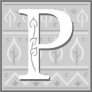 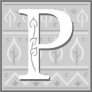 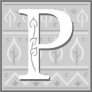 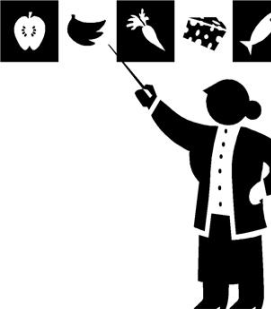 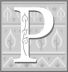 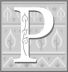 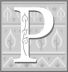 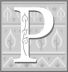 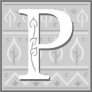 [Speaker Notes: Prepare  by creating an environment that is conducive to active learning
Present  well by identifying adult learning styles and using a variety of active learning methods
Adults can listen for 90 min. w/ attention, but for only 20 min. w/ retention      
Review/revisit content 6 times for maximum retention.
Change something every 7-8 min.
Incorporate Practice  time
Allow learners to Perform  their new knowledge]
5 P’s of Presenting
Prepare 
Pinpoint 
Personalize
Picture
Prescribe
More P’s? 
Oh My !
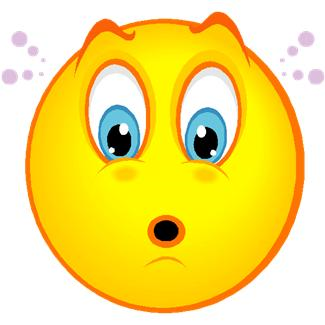 [Speaker Notes: Prepare- review materials, prepare outline plan
Pinpoint- focus on the (5) main points you want them to remember
Personalize- use words and situations that relate to them
Picture- paint mental pictures. Use stories and examples, and visual aids
Prescribe- translate for them what they need to do with the information. The “So What?”

Holmes Safety Association from National Safety Council Newsletter 444 N. Michigan Ave. Chicago Illinois 60611]
Effective Teaching
Effective Teaching
Clark (1993) wrote that, “Obviously, the definition involves someone who can increase student knowledge, but it goes beyond this in defining an effective teacher.”
Characteristics of Effective Teaching
 Sense of Humor
 A Positive Attitude
 High Expectations
 Fairness
 Flexible
 Practical
 Social
Goal oriented
 Consider contextual realities
 Committed to students and learning,
 Knows the subject matter,
 responsible for managing students,
 think systematically about their own practice,
 member of the learning community
Effective Teaching
It is difficult to define "effective teaching" people with completely different styles are equally effective. The one thing that we have learned in research in higher education, is that there is no one best way of teaching.
Vogt (1984) related effective teaching to the ability to provide instruction to different students of different abilities while incorporating instructional objectives and assessing the effective learning mode of the students.
Effective Teaching
 Use effective strategies to promote students’ motivation to learn
 Communicate well with students and parents
 Work effectively with students from culturally diverse backgrounds
 Have good assessment skills
 Integrate technology into the curriculum
Professional Knowledge & Skills
Effective Teaching:
 Exhibit subject matter competence
 Implement appropriate instructional strategies
 Set high goals for themselves and students and plan for instruction
 Create developmentally appropriate instructional materials and activities
 Manage classrooms for optimal learning
Commitment & Motivation
Effective Teaching:
 Have a good attitude
 Care about students
 Invest time and effort
 Bring a positive attitude and enthusiasm to the classroom
Creating supportivelearning environment
The start of a new school year is the ideal time to draw up a social contract.
Managing the physicalenvironment
Planning and arranging the physical set-up of the classroom is a logical starting point for classroom management
Creating an effective physical classroomenvironment is important
The physical environment reflects the expectations of the teacher of how the room should be used. 
Well-organized classroom can stimulate learning, help building a classroom community and will help students to be self-motivated, disciplined and responsible
Physical conditions to consider
Cleanliness, light and temperature of the room. Bulletin board, white board display 
Seating arrangement
Learning areas depending on the grade to teach
Adequate and organized places for students to put their belonging
A calendar 
Plants to make the classroom more welcoming
Large classes present a number ofdifficulties for example
Learners are not sure of the purpose of the instruction
They don’t have the opportunity to read widely
They can’t get help from the educator to support independent work
There is a lack of opportunity for discussion
The educator has difficulty motivating the learners
Engaging the students in organizing the classroom:
Students spend many hours in the classroom, therefore it is important to:
Get them to enhance a sense of belonging and personal identity
Allow students to participate in decisions making about; the space, the grouping of desks.
Room decorations, and organization and placement of learning centres
Give them the ability to arrange their own environment to make them feel safe and more willing to work.
Creating a positive classroomclimate
Learning- oriented classroom:
The focus should be on learning rather than
production.
The ultimate objective: To equip learners with valued knowledge, skills and attitudes.
Motivate students
Motivation is a key factor in student success:
 Involve students as active participants in learning.
 More importance should be given to intrinsic motivation.
 Work from students’ strengths and interests.
 Make students experience a sense of ownership and belonging.
 Vary your teaching methods.
Build self-esteem andself-efficacy
 Students’ determination and belief that they can achieve their goals are important factors in their persistence in on going learning.
Ensure that students experience success at their first meeting
 Accept your student as they are and respect their values
 Believe in your students and they will begin to believe in themselves
The aim : To establish a fair and consistent way of promoting good behaviour and dealing with misbehaviour. 
This policy consists of three parts:
1. Rules that learners must follow
2. Consequences of breaking rules
3. Rewards when they follow rules
Relationship Building
Positive teacher-student relationships provide the foundation for effective instruction.
In order to build positive relationships with students, it  is worth to adopt the following habits:
a) Teachers should remain sensitive to the influence they have in their students’ lives.
b)Teachers should strive to catch the student being good.
‘’Praise publically, criticize privately’’
Teachers should aim to talk with each student everyday, even if it is only a smile and greeting as they leave or enter the classroom.
Teachers should never use sarcasm or ridicule when talking to students.
Teachers should hold higher expectations for students‘ performance.
Teachers should always try to convey an attitude of acceptance toward all students.
Teachers should create positive peer relationships.
Diversity in the classroom
Having a diverse group of students simply means recognizing that all the people are unique in their own way. 
What should the beginning teacher do to create a safe, supportive environment that encourages optimal learning for all?
How can teachers value, and promote diversity?
Learners differ in many ways :
Performance levels.
Attitude towards school.
Personality.
Learning styles.
Cultural background.
Multiple intelligences.
Culture
1) Education is influenced and shaped by culture
2) Education is a powerful agent of culture transmission and preservation
Creating a learning environment that supports positive intercultural contact
Teachers must provide students with an environment that is conducive to learning. If a student feels uncomfortable, unsafe, or not respected, then their chances of success in that class dramatically decrease.
To create an environment for intercultural interaction teachers need to :
Increase their Cultural Knowledge: learn as much as u can about the language and culture of your students.
Encourage students to express and share their points of view and opinions on different issues related to culture.
Ensure that learning experiences relate to the learner’s own cultural experience
Identify and apply culturally and friendly reward systems in your class.
Understand that multicultural education is a continuous, dynamic and lifelong learning process.
Multiple Intelligences
There are at least seven human intelligences, two of which, verbal/linguistic intelligence and logical/mathematical intelligence, have dominated the traditional pedagogy of teaching.
The five non-traditional intelligences, spatial, musical, kinaesthetic, interpersonal and intrapersonal, have generally been overlooked in education.
(Verbal/Linguistic Intelligence), students read, write, and learn in many traditional modes. They analyse and organize information in written form.
(Logical/ Mathematical Intelligence), they work with math games, manipulative, mathematical concepts, science experiments, deductive reasoning, and problem solving.
(Auditory ,Musical Intelligence), students compose and sing songs about the subject matter, make their own instruments, and learn in rhythmical ways.
(visual, Spatial Intelligence), they explore a subject area using diverse art media, manipulables, puzzles, charts, and pictures.
(physical , Kinaesthetic Intelligence), they build models, dramatize events, and dance, all in ways that relate to the content of that day’s subject matter.
(Solitary ,Intrapersonal Intelligence), students explore the present area of study through research, reflection, or individual projects.
(Social ,Interpersonal Intelligence), they develop cooperative learning skills as they solve problems, answer questions, create learning games, brainstorm ideas and discuss that day’s topic collaboratively.
Why is it important for educators to recognise and understand student’s multiple intelligences?
To structure the presentation of material in a style which engages most or all of the intelligences.
To help students develop a sense of  accomplishment and self-confidence.
To allow a wider range of students to successfully participate in classroom learning.
Activity
A teacher , " Arranging the physical environment of the classroom is not my job. The school administration is responsible for that".
" A teacher who is attempting to teach without inspiring the pupil with a desire to learn is hammering on cold iron" 
Horace Mann.
I have come to a worrisome conclusion...
I am the decisive element in the educational institution. It is my personal approach that creates the climate.  It is my daily mood that makes the weather. I possess tremendous power  to make a child’s life miserable or joyous.  I can be a tool of torture or an instrument of inspiration.  I can humiliate or humor, hurt or heal. In all situations it is my response that decides whether a crisis will be escalated or  de-escalated, and a child humanized or dehumanized.  Haim Ginott
What is the difference between strategy, technique, method and approach in terms of teaching
Technique
Technique is a procedure or skill for completing a specific task. 
Teaching Techniques are the little sneaky tricks we all know and use to get the job done in the classroom. These tricks can be taught to other teachers.
e. g. titbits of games, activates, and actions in the classroom
Method
Method is a way something is done. Perhaps used for routine tasks.
Teaching Method: Refers to how you apply your answers from the questions stated in teaching Approaches to your day to day instruction in front of your students.
learning by doing & active listening and notes taking
This is not really a question of 'what works for you' but what actual practices and procedures of teaching do you prefer and come most naturally to you?
Approach
An approach is treating something in a certain way. Experiments must be approached the same way to repeat. 
personal philosophy of teaching.
What is the nature of education? What is the role of the teacher, the student, the administration, the parents? To be an effective teacher, does one need to strive to be authoritarian, to be autocratic, or is the best way to engender a sense of trust and familiarity, to be a 'educating/leading friend' to your students.
It may vary with experience and depends on the students you're teaching.
Strategy
A plan of action designed to achieve an overall aim.
Strategy means a method. Such as when playing a football game, "That was a great strategy! It always works!" or when playing a video "Ok, our strategy is to go around the enemy".Your example, "Whats your strategy for setting goals?", is ok to say but some people might not know what you mean. Strategy is almost like the word 'tactic'. Example :A) What tactics do you use?
B) My teams tactics are going around.
Link
Approach 
Strategy
Method
Techniques
Effective Teaching
Effective Teaching
Clark (1993) wrote that, “Obviously, the definition involves someone who can increase student knowledge, but it goes beyond this in defining an effective teacher.”
Characteristics of Effective Teaching
 Sense of Humor
 A Positive Attitude
 High Expectations
 Fairness
 Flexible
 Practical
 Social
Goal oriented
 Consider contextual realities
 Committed to students and learning,
 Knows the subject matter,
 responsible for managing students,
 think systematically about their own practice,
 member of the learning community
Effective Teaching
It is difficult to define "effective teaching" people with completely different styles are equally effective. The one thing that we have learned in research in higher education, is that there is no one best way of teaching.
Vogt (1984) related effective teaching to the ability to provide instruction to different students of different abilities while incorporating instructional objectives and assessing the effective learning mode of the students.
Effective Teaching
 Use effective strategies to promote students’ motivation to learn
 Communicate well with students and parents
 Work effectively with students from culturally diverse backgrounds
 Have good assessment skills
 Integrate technology into the curriculum
Professional Knowledge & Skills
Effective Teaching:
 Exhibit subject matter competence
 Implement appropriate instructional strategies
 Set high goals for themselves and students and plan for instruction
 Create developmentally appropriate instructional materials and activities
 Manage classrooms for optimal learning
Commitment & Motivation
Effective Teaching:
 Have a good attitude
 Care about students
 Invest time and effort
 Bring a positive attitude and enthusiasm to the classroom
Principles of Effective Teaching
[Speaker Notes: Jere Brophy is University Distinguished Professor of Teacher Education at Michigan State University
and a Fellow of the International Academy of Education. 

More detail: He is well known both for his personal contributions to educational research and for his policy-oriented syntheses of work on various
aspects of classroom teaching. He was one of the developers of process/product research, which examines relationships between teaching practices and student outcomes. Also,
he has contributed to research and scholarship concerning teachers’ attitudes, beliefs and expectations, including self-fulfilling prophecy effects; the interpersonal dynamics of
teacher/student interaction; classroom management; student motivation; the analysis of instructional materials and learning activities; and the teaching of school subjects for understanding, appreciation and life application.]
Assumptions
No single teaching method covers everything
Optimal approach features a mixture of instructional methods and learning activities
Optimal mixture changes over time
With changes in student
Tension between challenging content and mastery
Focus on “zone of proximal development”
“The range of knowledge and skills that students are not yet ready to acquire on their own but can acquire with help from their teachers.”
A supportive classroom climate
Description:
Students learn best within cohesive and caring learning communities.
[Speaker Notes: Clearly the classroom climate is very dependent upon knowing each other.

Technology can play an important role. For example, what if I had pictures of all my students along with their names when they were assigned to my class? What if students could build bridges to each other via technology that otherwise might not happen in class?]
A supportive classroom climate
Possible Implications:
Importance of knowing each other
To know each other must know something about each other
Need to foster a sense of care, support, concern, and safety
Need to make it clear that the individual matters
Give students greater autonomy in own learning
[Speaker Notes: Clearly the classroom climate is very dependent upon knowing each other.

Technology can play an important role. For example, what if I had pictures of all my students along with their names when they were assigned to my class? What if students could build bridges to each other via technology that otherwise might not happen in class?]
A supportive classroom climate
Possible Roles of Technology:
Digital camera: Get to know names and faces of students quickly (could even have last year’s picture for first day of class)
Students create personal presentations/web pages to enable teacher and other students to get to know them
Online discussions, even while in class, to enable more voices to be heard
Newsletter created by teacher and students for distribution to parents and other students
E-mail communication to parents and students
Electronic portfolios: increased student control of own learning
Opportunity to learn
Description:
Students learn more when most of the available time is allocated to curriculum-related activities and the classroom management system emphasizes maintaining their engagement in those activities.
Opportunity to learn
Possible Implications:
Students are to write down a small paragraph using previous knowledge and experiences
2. Opportunity to learn
Possible Roles of Technology:
Students are to write down a small paragraph using previous knowledge and experiences
Curricular alignment
Description:
All components of the curriculum are aligned to create a cohesive program for accomplishing instructional purposes and goals.
3. Curricular alignment
Possible Implications: 
Students are to write down a small paragraph using previous knowledge and experiences
Establishing learning orientations
Description:
Teachers can prepare students for learning by providing an initial structure to clarify intended outcomes and cue desired learning strategies.
Coherent content
Description:
To facilitate meaningful learning and retention, content is explained clearly and developed with emphasis on its structure and connections.
Thoughtful discourse
Description:
Questions are planned to engage students in sustained discourse structured around powerful ideas.
Practice and application activities
Description:
Students need sufficient opportunities to practice and apply what they are learning, and to receive improvement-oriented feedback.
Scaffolding students’ task engagement
Description:
The teacher provides whatever assistance students need to enable them to engage in learning activities productively.
Scaffolding students’ task engagement
Possible Implications: 
Students are to write down a small paragraph using previous knowledge and experiences
Strategy teaching
Description:
The teacher models and instructs students in learning and self-regulation strategies.
Co-operative learning
Description:
Students often benefit from working in pairs or small groups to construct understandings or help one another master skills.
Co-operative learning
Possible Roles of Technology:
Students are to write down a small paragraph using previous knowledge and experiences
Goal-oriented assessment
Description:
The teacher uses a variety of formal and informal assessment methods to monitor progress towards learning goals.
Achievement expectations
Description:
The teacher establishes and follows through on appropriate expectations for learning outcomes.
Achievement expectations
Possible Roles of Technology: 
Students are to write down a small paragraph using previous knowledge and experiences
What is the difference between strategy, technique, method and approach in terms of teaching
Technique
Technique is a procedure or skill for completing a specific task. 
Teaching Techniques are the little sneaky tricks we all know and use to get the job done in the classroom. These tricks can be taught to other teachers.
e. g. titbits of games, activates, and actions in the classroom
Method
Method is a way something is done. Perhaps used for routine tasks.
Teaching Method: Refers to how you apply your answers from the questions stated in teaching Approaches to your day to day instruction in front of your students.
learning by doing & active listening and notes taking
This is not really a question of 'what works for you' but what actual practices and procedures of teaching do you prefer and come most naturally to you?
Approach
An approach is treating something in a certain way. Experiments must be approached the same way to repeat. 
personal philosophy of teaching.
What is the nature of education? What is the role of the teacher, the student, the administration, the parents? To be an effective teacher, does one need to strive to be authoritarian, to be autocratic, or is the best way to engender a sense of trust and familiarity, to be a 'educating/leading friend' to your students.
It may vary with experience and depends on the students you're teaching.
Strategy
A plan of action designed to achieve an overall aim.
Strategy means a method. Such as when playing a football game, "That was a great strategy! It always works!" or when playing a video "Ok, our strategy is to go around the enemy".Your example, "Whats your strategy for setting goals?", is ok to say but some people might not know what you mean. Strategy is almost like the word 'tactic'. Example :A) What tactics do you use?
B) My teams tactics are going around.
Link
Approach 
Strategy
Method
Techniques